L’atto sanitario è un insieme di reati:
Violenza privata;
Percosse;
Lesione personale;
Procurata incapacità;
Violenza sessuale;
Etc…


Perché, di norma, non vi è pena per il sanitario?
Articolo 32 Costituzione

La Repubblica tutela la salute come 

1) fondamentale diritto dell'individuo 
2) e interesse della collettività, 

e garantisce cure gratuite agli indigenti.

Nessuno può essere obbligato a un determinato trattamento sanitario se non per disposizione di legge. 

La legge non può in nessun caso violare i limiti imposti dal rispetto della persona umana
Art. 5 codice civile
Gli atti di disposizione del proprio corpo sono vietati quando cagionino una diminuzione permanente della integrità fisica, o quando siano altrimenti contrari alla legge (579 c.p.), all'ordine pubblico o al buon costume (32 Cost.) (1) (2).



(1) Vedi legge 22 dicembre 2017, n. 219 "Norme in materia di consenso informato e di disposizioni anticipate di trattamento" (c.d. Testamento biologico), in vigore dal 31 gennaio 2018.
A norma dell'art. 1 della L. 19 settembre 2012 n. 167, in deroga al divieto di cui a questo articolo è ammesso disporre a titolo gratuito di polmone, pancreas e intestino al fine esclusivo di trapianto tra persone viventi.

La legge n. 458/1967 consente il trapianto del rene tra persone viventi.
 
Per il diritto all'autodeterminazione delle persone in cui sia sopravvenuta l'incapacità del paziente stesso, si richiamano la "Convenzione di Oviedo sui diritti dell'uomo e la biomedicina" del 1997, ratificata dall'Italia con L. 145/2001 e la sentenza Cass. 21748/2007 sul noto "caso Englaro".
L’atto sanitario non è punibile in virtù dell’
Art. 50 c.p. Consenso dell'avente diritto.
Non è punibile chi lede o pone in pericolo un diritto, col consenso della persona che può validamente disporne.
Art. 54 c.p. Stato di necessità.
Non è punibile chi ha commesso il fatto per esservi stato costretto dalla necessità di salvare sé od altri dal pericolo attuale di un danno grave alla persona, pericolo da lui non volontariamente causato, né altrimenti evitabile, sempre che il fatto sia proporzionato al pericolo.Questa disposizione non si applica a chi ha un particolare dovere giuridico di esporsi al pericolo.La disposizione della prima parte di questo articolo si applica anche se lo stato di necessità è determinato dall'altrui minaccia; ma, in tal caso, del fatto commesso dalla persona minacciata risponde chi l'ha costretta a commetterlo.
L’atto sanitario non è punibile in virtù dell’
Art. 50 c.p. Consenso dell'avente diritto.
Non è punibile chi lede o pone in pericolo un diritto, col consenso della persona che può validamente disporne.

Chi è?
         maggiorenne
         capace di intendere e volere (capacità naturale)
         né interdetto né inabilitato (capacità legale)
         soggetti che non hanno un amministratore di sostegno

Relativamente a cosa può prestarlo?
           bene disponibile 

Requisiti del consenso (per sua validità)
INCAPACITA’ AL CONSENSO

Minori










INDIRIZZO UNANIME: Incapacità di fornire consenso valido del minore di 14 anni
Non esiste una norma che definisce l’età che rende capaci di fornire un consenso ai trattamenti sanitari (quindi valgono i 18 anni)
Titolari del consenso i genitori congiuntamente (potestà genitoriale sui figli)
Il bambino di età superiore a 10 anni deve essere informato
Grande attenzione sulla capacità  autonoma del minore di età superiore ai sedici anni di disporre sulla sua salute.	
Decide il Giudice tutelare nei casi di dissenso tra minore/genitori e genitore/genitore,  ingiustificato al fine della tutela della salute e salvaguardia della vita.
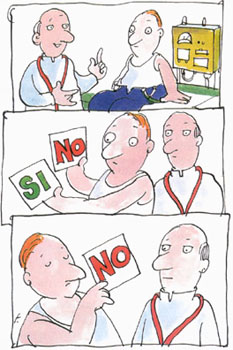 Consenso informato o consapevole?
L’informazione deve essere:

semplice, perché il paziente non è generalmente un esperto di cose mediche;
personalizzata, cioè deve essere adeguata al livello di cultura dell’assistito, alla sua capacità di comprendere effettivamente la problematicità della situazione,
esauriente nel senso che deve esaudire tutte le richieste della persona assistita, con il massimo di pazienza da parte del medico;
veritiera ma serena ed emotivamente equilibrata;
sorretta dalla speranza più che dal pessimismo.
Autenticità del consenso

Deve provenire da chi è titolare del diritto, ossia deve essere frutto di una scelta personale e diretta dell’assistito, manifestato in modo inequivoco e certo. 
In talune condizioni i familiari sono chiamati a esprimere al suo posto il consenso al trattamento medico, ciò avviene in virtù dell’istituto giuridico della “tutela”, disciplinato da precise norme di legge (tutela dell’’interdetto, tutela del minore, ecc.) ma si tratta di eccezioni che confermano la regola generale.
OBBLIGO DI CONSENSO SCRITTO PER LEGGE
Trasfusioni di sangue o emoderivati


Trapianti


Sperimentazione


Accertamento sieropositività per HIV


Trattamenti radianti


Privacy
ECCEZIONI ALL'OBBLIGO DEL CONSENSO
Situazioni nelle quali la persona malata ha espresso esplicitamente la volontà di non essere informata; Condizioni della persona siano talmente gravi e pericolose per la sua vita da richiedere un immediato intervento di necessità e urgenza indispensabile. (Consenso Presunto) Casi in cui si può parlare di Consenso Implicito, per esempio per quelle cure di routine, o per quei farmaci prescritti per una malattia nota. In caso di rischi che riguardano conseguenze atipiche, eccezionali ed imprevedibili di un intervento chirurgico, che possono causare ansie e timori inutili. Trattamenti Sanitari Obbligatori (TSO), Vaccinazioni obbligatorie stabilite nei programmi nazionali di salute pubblica.
IL CONSENSO INFORMATO
Definito come il presupposto di liceità dell’atto medico.

Indispensabile affinché il medico possa agire (anche nel caso in cui rivesta ruolo di ausiliario di polizia giudiziaria).

FONDAMENTI GIURIDICI DEL CONSENSO:

Costituzione, Art. 13: la libertà personale è inviolabile.
Art. 32: nessuno può essere obbligato ad un determinato trattamento sanitario, se non per disposizione di legge (TSO).
2) Codice Penale, Art.50: non è punibile chi lede o pone in pericolo un diritto col consenso della persona che può validamente disporne.
Art.54: Non è punibile chi ha commesso il fatto per esservi stato costretto dalla necessità di salvare sé od altri dal pericolo attuale di un danno grave alla persona, pericolo da lui non volontariamente causato, né altrimenti evitabile, sempre che il fatto sia proporzionato al pericolo. 
La violazione dell’acquisizione del consenso (previa informazione) determina la costituzione di un trattamento arbitrario qualora questo si verifichi in assenza di stato di necessità o altresì in modo difforme da quello che è stato il consenso; se si interviene senza il consenso vi è l’accusa di lesioni volontarie ed eventualmente, qualora si verifichi la morte, di omicidio preterintenzionale.
3) Codice Civile, Art 1325: requisiti del contratto sono: 1) l'accordo delle parti [1326]; 2) la causa [1343]; 3) l'oggetto [1346]; 4) la forma, quando risulta che è prescritta dalla legge sotto pena di nullità [1350, 1352].

4) Codice di Deontologia Medica, Art.20:  Relazione di cura; La relazione tra medico e paziente è costituita sulla libertà di scelta e sull’individuazione e condivisione delle rispettive autonomie e responsabilità. Il medico nella relazione persegue l’alleanza di cura fondata sulla reciproca fiducia e sul mutuo rispetto dei valori e dei diritti e su un’informazione comprensibile e completa, considerando il tempo della comunicazione quale tempo di cura.	
Art.33	Informazione e comunicazione con la persona assistita; Il medico garantisce alla persona assistita o al suo rappresentante legale un’informazione comprensibile ed esaustiva sulla prevenzione, sul percorso diagnostico, sulla diagnosi, sulla prognosi, sulla terapia e sulle eventuali alternative diagnostico terapeutiche, sui prevedibili rischi e complicanze, nonché sui comportamenti che il paziente dovrà osservare nel processo di cura. Il medico adegua la comunicazione alla capacità di comprensione della persona assistita o del suo rappresentante legale, corrispondendo a ogni richiesta di chiarimento, tenendo conto della sensibilità e reattività emotiva dei medesimi, in particolare in caso di prognosi gravi o infauste, senza escludere elementi di speranza.
Art.34	Informazione e comunicazione a terzi; L’informazione a terzi può essere fornita previo consenso esplicitamente espresso dalla persona assistita, fatto salvo quanto previsto agli artt. 10 e 12, allorché sia in grave pericolo la salute o la vita del soggetto stesso o di altri. Il medico, in caso di paziente ricoverato, raccoglie gli eventuali nominativi delle persone indicate dallo stesso a ricevere la comunicazione dei dati sensibili.
Art.35	Consenso e dissenso informato; acquisizione del consenso o del dissenso è un atto di specifica competenza del medico, non delegabile. Il medico non intraprende né prosegue in procedure diagnostiche e/o interventi terapeutici senza la preliminare acquisizione del consenso informato o in presenza di dissenso informato. Il medico acquisisce in forma scritta e sottoscritta o con altre modalità di pari efficacia documentale, il consenso o il dissenso del paziente, nei casi previsti dall’ordinamento e dal Codice e in quelli prevedibilmente gravati da elevato rischio di mortalità o di esiti che incidano in modo permanente sull’integrità psico-fisica. è un atto medico non delegabile. Il medico tiene in adeguata considerazione le opinioni espresse dal minore in tutti i processi decisionali che lo riguardano.
5) Convenzione di Oviedo sui diritti dell’uomo e sulla biomedicina, Art. 5 Regola generale. Un intervento nel campo della salute non può essere effettuato se non dopo che la persona interessata abbia dato consenso libero e informato.
Questa persona riceve innanzitutto una informazione adeguata sullo scopo e sulla natura dell’intervento e sulle sue conseguenze e i suoi rischi. La persona interessata può, in qualsiasi momento, liberamente ritirare il proprio
consenso.
Art. 6 Protezione delle persone che non hanno la capacità di dare consenso.
[…]un intervento non può essere effettuato su una persona che non ha capacità di dare consenso, se non per un diretto beneficio della stessa.
Quando, secondo la legge, un minore non ha la capacità di dare consenso a un intervento, questo non può essere effettuato senza l’autorizzazione del suo rappresentante, di un’autorità o di una persona o di un organo designato dalla legge. Il parere di un minore è preso in considerazione come un fattore sempre più determinante, in funzione della sua età e del suo grado di maturità.
Allorquando, secondo la legge, un maggiorenne, a causa di un handicap mentale, di una malattia o per un motivo similare, non ha la capacità di dare consenso ad un intervento, questo non può essere effettuato senza l’autorizzazione del suo rappresentante, di un’autorità o di una persona o di un organo designato dalla legge.
La persona interessata deve nei limiti del possibile essere associata alla procedura di autorizzazione.
Il rappresentante, l’autorità, la persona o l’organo menzionati ai paragrafi 2 e 3 ricevono, alle stesse condizioni, l’informazione menzionata all’articolo 5.
L’autorizzazione menzionata ai paragrafi 2 e 3 può, in qualsiasi momento, essere ritirata nell’interesse della persona interessata.
Art. 7 Tutela delle persone che soffrono di un disturbo mentale. 
La persona che soffre di un disturbo mentale grave non può essere sottoposta, senza il proprio consenso, a un intervento avente per oggetto il trattamento di questo disturbo se non quando l’assenza di un tale trattamento rischia di essere gravemente pregiudizievole alla sua salute e sotto riserva delle condizioni di protezione previste dalla legge comprendenti le procedure di sorveglianza e di controllo e le vie di ricorso.
Art. 8 Situazioni d’urgenza
Allorquando in ragione di una situazione d’urgenza, il consenso appropriato non può essere ottenuto, si potrà procedere immediatamente a qualsiasi intervento medico indispensabile per il beneficio della salute della persona interessata.
Art. 54 c.p. Stato di necessità.
Non è punibile chi ha commesso il fatto per 
esservi stato costretto dalla necessità di salvare sé od altri 
dal pericolo attuale di un danno grave alla persona, 
pericolo da lui non volontariamente causato, né altrimenti evitabile, 
sempre che il fatto sia proporzionato al pericolo
……
Art. 54 c.p. Stato di necessità.
Non è punibile chi ha commesso il fatto per 
esservi stato costretto dalla necessità di salvare sé od altri 
dal pericolo attuale di un danno grave alla persona, 
pericolo da lui non volontariamente causato, né altrimenti evitabile, 
sempre che il fatto sia proporzionato al pericolo
……
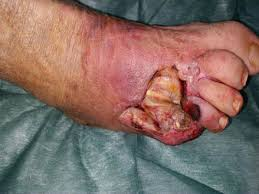 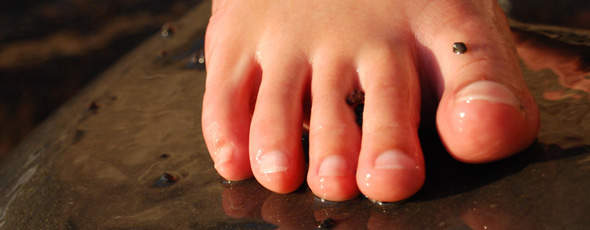 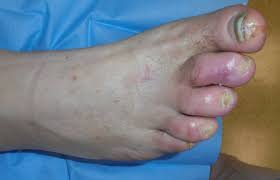